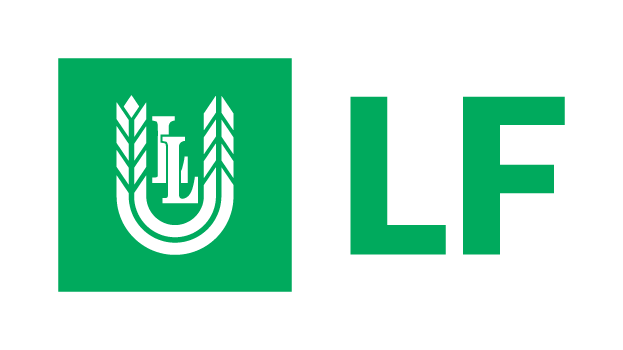 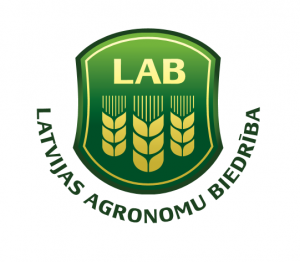 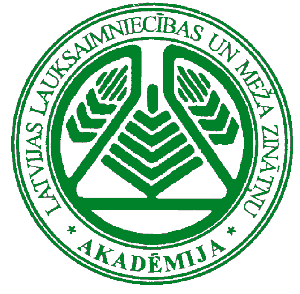 Zinātniski praktiskā konference "Līdzsvarota lauksaimniecība 2022"
Eiropas zaļais kurss, 24. un 25. februārī, 2022, Jelgava